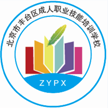 北京市丰台区成人职业技能培训学校
中级经济师
经济基础知识
求实创新  自强不息
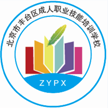 北京市丰台区成人职业技能培训学校
第一部分  经济学基础复习
第七章  国民收入核算和简单的宏观经济模型   
  一、单选题
1.目前世界各国或地区普通使用的衡量经济活动总量的基本指标是(　　)。
A.国民总收入
B.国民生产总值
C.国内生产总值
D.净要素收入
2.按照收入法计算国内生产总值，其公式是(　　)。
A.国内生产总值=劳动者报酬+固定资产折旧+生产税净额+营业盈余
B.国内生产总值=最终消费+资本形成总额+净出口
C.国内生产总值=居民消费+固定投资+政府购买+净出口
D.国内生产总值=居民消费+固定投资+政府购买
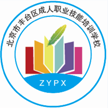 北京市丰台区成人职业技能培训学校
3. 用收入法计算国内生产总值时，属于政府所得收入的是(　　)。
A.营业盈余
B.劳动者报酬
C.生产税净额
D.固定资产折旧
4.从社会最终使用的角度计算国内生产总值的方法是(　　)。
A.生产法
B.收入法
C.支出法
D.转移法
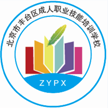 北京市丰台区成人职业技能培训学校
5.如果C表示消费、I表示投资、G表示政府购买、X表示出口、M表示进口，则按照支出法计算的国内生产总值(GDP)的公式是(　　)。
A.GDP=C+I+G+X
B.GDP=C+I+G-M
C.GDP=C+I+G+(X-M)
D.GDP=C+I+G+(M-X)
6.如果用I表示投资、S表示储蓄、T表示税收、G表示政府购买，X表示出口、M表示进口，则四部门经济中储蓄和投资的恒等关系是(　　)。
A.I=S+(T-G)+(M-X)
B.I=S+T-G+M
C.I=S+(T-G)+(X-M)
D.I=S+(M-X)
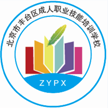 北京市丰台区成人职业技能培训学校
7.消费的增量和收入的增量之比是(　　)。
A.边际消费倾向
B.边际储蓄倾向
C.平均消费倾向
D.平均储蓄倾向
8.长期总供给曲线是（）
A.与价格水平正相关
B.向右上方倾斜
C.与价格水平负相关
D.与横轴垂直
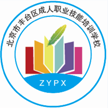 北京市丰台区成人职业技能培训学校
二、多选题
1.下列关于国内生产总值的说法正确的有(　　)。
A.国内生产总值是用最终产品来计量的
B.国内生产总值是目前世界各国普遍使用的衡量经济活动总量的基本指标
C.国内生产总值具有价值形态、收入形态和产品形态
D.国内生产总值与国民总收入一样都是收入概念
E.国内生产总值加上来自国外的净要素收入就是国民总收入
2.用收入法计算国内生产总值时，下列属于劳动者报酬的有(　　)。
A.福利费
B.工资总额
C.营业盈余
D.生产税净额
E.农户和个体劳动者生产经营所获得的纯收益
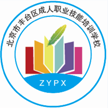 北京市丰台区成人职业技能培训学校
3.用收入法计算国内生产总值时，下列收入属于企业所得的是(　　)。
A.营业盈余
B.劳动者报酬
C.生产税净额
D.固定资产折旧
E-资本形成总额
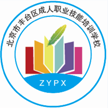 北京市丰台区成人职业技能培训学校
4.三部门经济中，私人储蓄包括(　　)。
A.企业储蓄
B.国外部门储蓄
C.家庭储蓄
D.社会储蓄
E政府部门储蓄
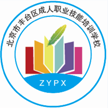 北京市丰台区成人职业技能培训学校
5.凯恩斯消费理论的假设前提有(　　)。
A.边际消费倾向递减规律
B.平均消费倾向(APC)会随着收入的增加而增加
C.收入是决定消费的最重要的因素
D.平均消费倾向(APC)会随着收入的增加而减少
E.储蓄是决定消费的最重要的因素
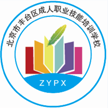 北京市丰台区成人职业技能培训学校
6.关于边际消费倾向、边际储蓄倾向和投资乘数之间的关系，下列说法正确的有(　　)。
A.边际消费倾向越大，投资乘数越大
B.边际储蓄倾向越大，投资乘数越大
C.边际消费倾向越大，边际储蓄倾向越大
D.投资乘数是边际消费倾向的倒数
E.投资乘数是边际储蓄倾向的倒数
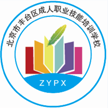 北京市丰台区成人职业技能培训学校
7.影响总需求变动的因素主要有(　　)。
A.利率
B.生产成本
C.货币供给量
D.政府购买
E.税收
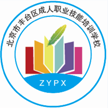 北京市丰台区成人职业技能培训学校
8.当消费函数为C=100+0.8Y(其中C表示消费，Y表示收入)时，下列结论一定正确的有(　　)。
A.边际储蓄倾向为0.2
B.当Y=1000时，消费支出为900
C.投资乘数为0.5
D.当消费支出为900时，储蓄为100
E.边际消费倾向为0.8
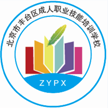 北京市丰台区成人职业技能培训学校
第八章  经济增长和经济发展
  一、单选题
1.当使用国内生产总值反映一个国家的经济增长速度时，国内生产总值的计算应采用(　　)。
A.期望价格
B.现行价格
C.公允价格
D.不变价格
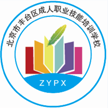 北京市丰台区成人职业技能培训学校
2.假设某个国家2011年-2015年，GDP年均增长8%，资本存量年均增长5%，劳动力年均增长2%。如果资本在GDP增长中的份额为60%，劳动力为40%，这一时期全要素生产率增长率应为(　　)。
A.3.0%
B.4.0%
C.7.0%
D.4.2%
3.全要素生产率是由(　　)首先提出的。
A.罗伯特·索罗
B.凯恩斯
C.弗里德曼
D.法玛
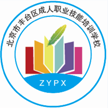 北京市丰台区成人职业技能培训学校
4.按周期波动的时间长短划分经济周期有三种类型，其中对经济运行影响较大且较为明显的是(　　)。
A.长周期
B.短周期
C.中周期
D.全周期
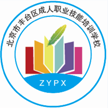 北京市丰台区成人职业技能培训学校
5.经济周期可以划分为扩张阶段和收缩阶段，其中扩张阶段可以细分为(　　)。
A.复苏阶段和萧条阶段
B.复苏阶段和繁荣阶段
C.衰退阶段和繁荣阶段
D.衰退阶段和萧条阶段
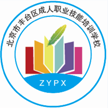 北京市丰台区成人职业技能培训学校
二、多选题 
1.资本的效率也就是所谓的投资效益，是指单位资本投入数量所能产生的国内生产总值。一般用(　　)表示。
A.国内生产总值与资本余额的比率
B.国内生产总值与资本总额的比率
C.生产单位国内生产总值需要投入的资本数量
D.国民生产总值与资本总额的比率
E.单位资本投入数量所能产生的国内生产总值

注意：本题答案选BE
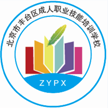 北京市丰台区成人职业技能培训学校
2.三因素分析法就是运用生产函数，把经济增长按照(　　)等三个因素进行分解，计算这三项因素对经济增长的贡献份额。
A.产出投入
B.劳动投入
C.资本投入
D.全要素生产率
E.时间投入
3.按照一国经济总量绝对下降或相对下降的不同情况，经济周期可以分为(　　)。
A.长周期
B.基钦周期
C.朱格拉周期
D.古典型周期
E.增长型周期
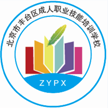 北京市丰台区成人职业技能培训学校
4.分析和预测经济波动的指标分为(　　)。
A.同步指标
B.领先指标
C.关键指标
D.滞后指标
E.收益指标
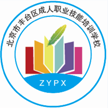 北京市丰台区成人职业技能培训学校
5.下列分析和预测经济波动的指标中，属于领先指标的有(　　)。
A.股票价格指数
B.制造业订货单
C.居民消费价格指数
D.固定资产投资额
E.社会消费品零售总额
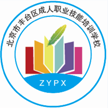 北京市丰台区成人职业技能培训学校
6.经济发展不仅包括经济增长，而且还包括经济结构和社会结构的变化。这些变化包括(　　)。
A.产业结构的不断优化
B.经济增长主要依靠投资、出口拉动
C.城市化进程的逐步推进
D.广大居民生活水平的持续提高
E.国民收入分配状况的逐步改善
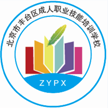 北京市丰台区成人职业技能培训学校
7.党的十八大提出，加快转变经济发展方式，就是要使经济发展更多依靠(　　)。
A.投资、出口拉动
B.现代服务业和战略性新兴产业带动
C.科技进步、劳动者素质提高、管理创新驱动
D.节约资源和循环经济推动
E.城乡区域发展协调互动